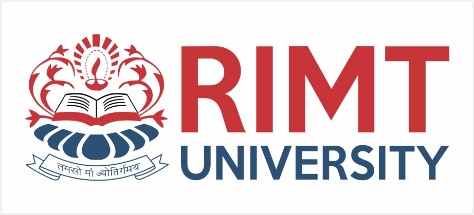 Applied Thermodynamics(BMEC-2304)
Course Name: B.Tech- Mechanical Engineering Semester: 3rd
Prepared by: Ajay Singh Rana
education for life                                          www.rimt.ac.in
1
Dr.Nitin Thapar_SOMC_ITFM
Department of Mechanical Engineering
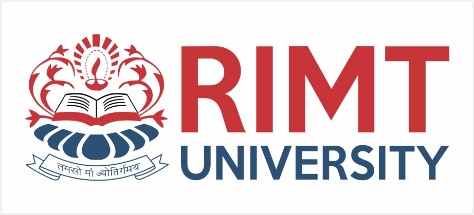 Topic Discussed
Introduction
Classifications of Steam Turbine
Advantage of Steam Turbine over steam engine
Compounding of Turbine
Impulse Turbine
Velocity Diagram of Impulse Turbine
Reaction Turbine
Velocity Diagram of Reaction Turbine
Governing of Turbine
Department of Mechanical Engineering
education for life                                          www.rimt.ac.in
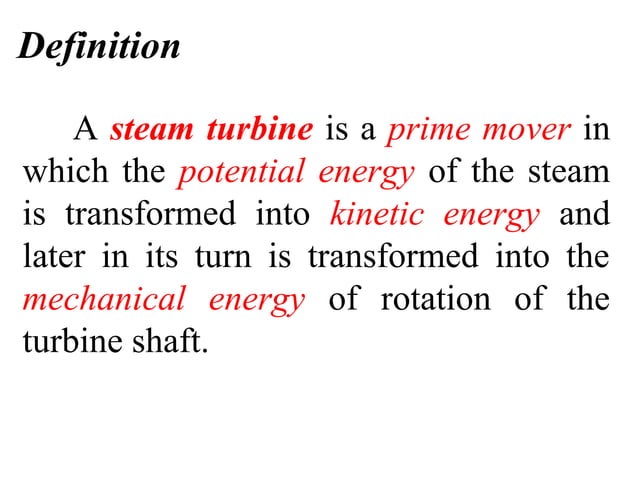 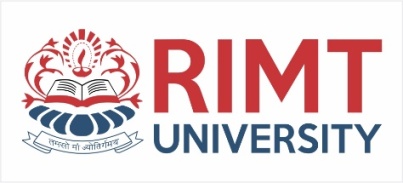 education for life                                          www.rimt.ac.in
Department of Mechanical Engineering
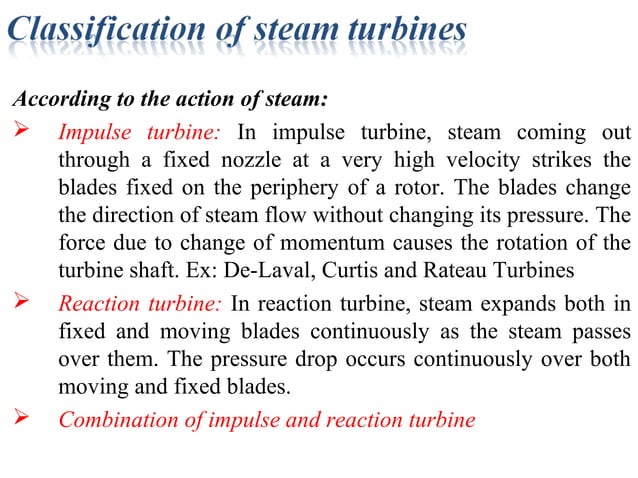 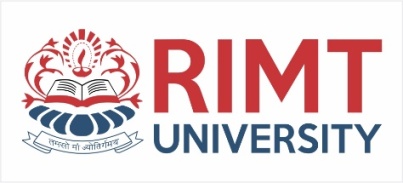 education for life                                          www.rimt.ac.in
Department of Mechanical Engineering
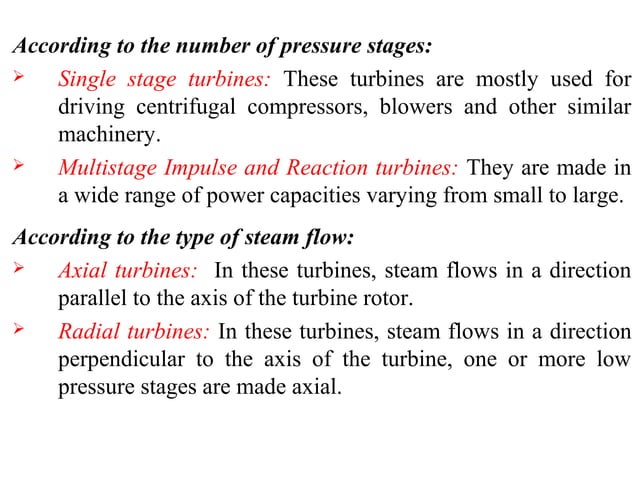 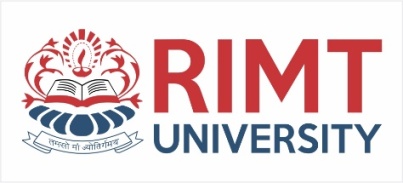 education for life                                          www.rimt.ac.in
Department of Mechanical Engineering
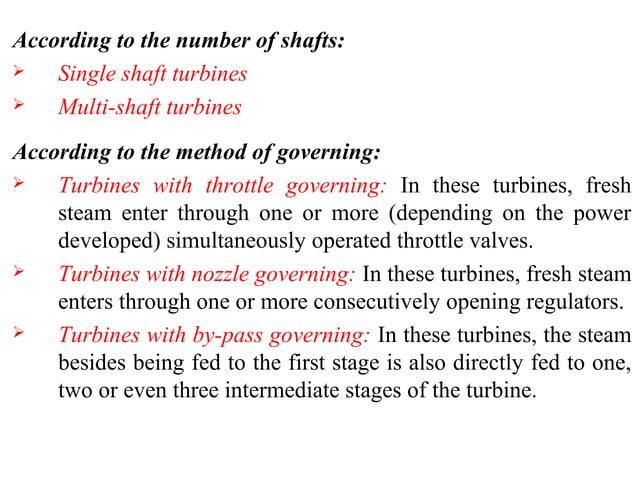 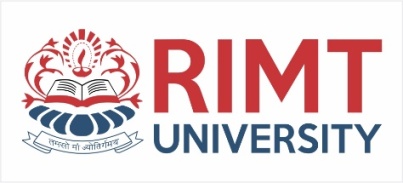 education for life                                          www.rimt.ac.in
Department of Mechanical Engineering
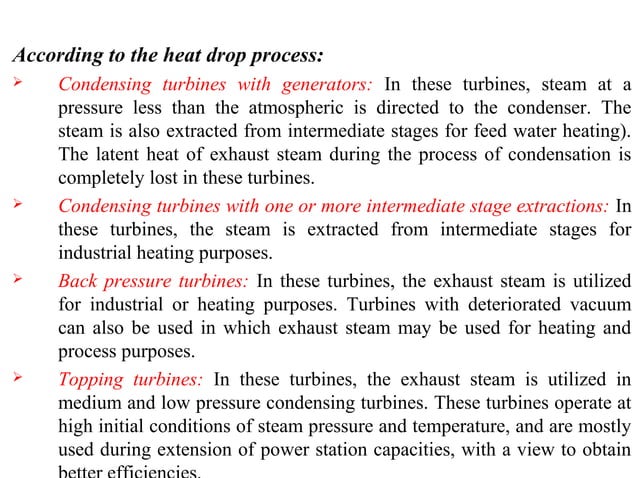 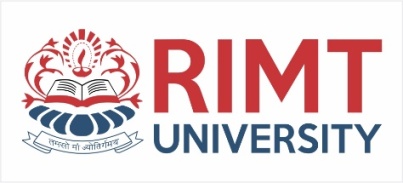 education for life                                          www.rimt.ac.in
Department of Mechanical Engineering
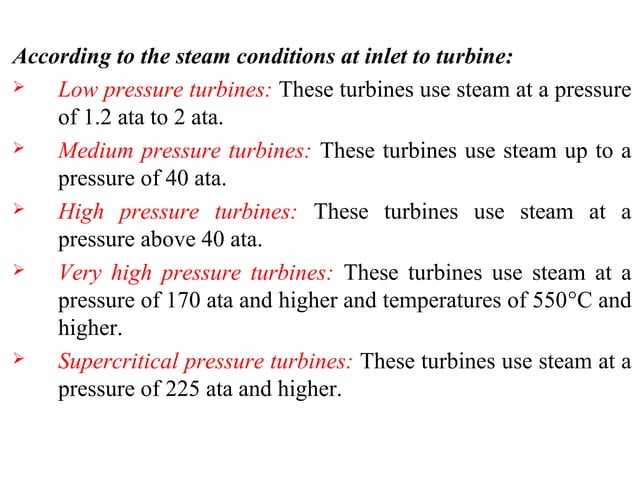 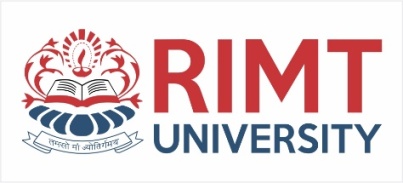 education for life                                          www.rimt.ac.in
Department of Mechanical Engineering
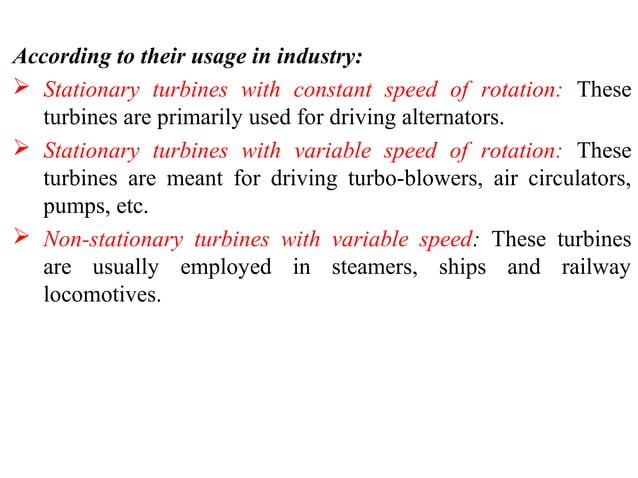 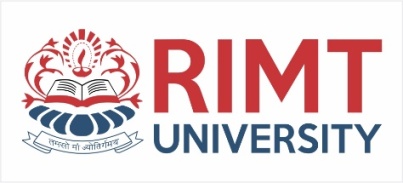 education for life                                          www.rimt.ac.in
Department of Mechanical Engineering
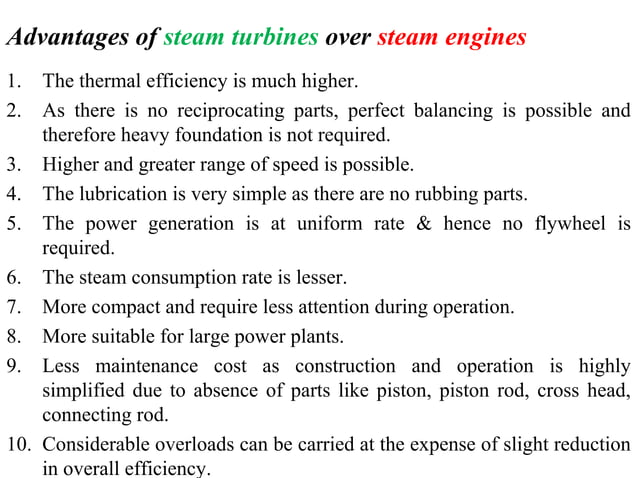 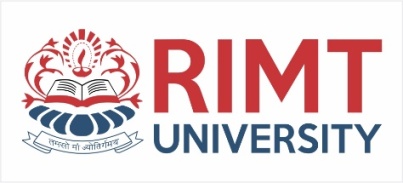 education for life                                          www.rimt.ac.in
Department of Mechanical Engineering
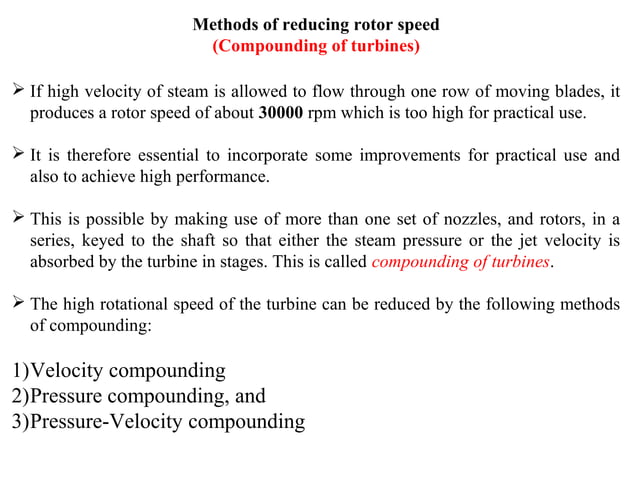 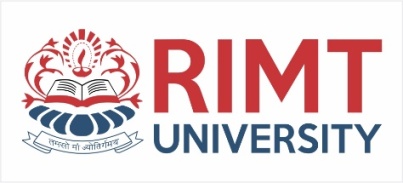 education for life                                          www.rimt.ac.in
Department of Mechanical Engineering
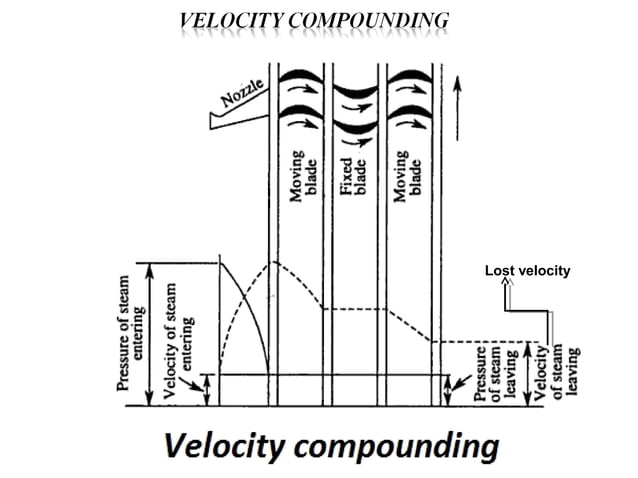 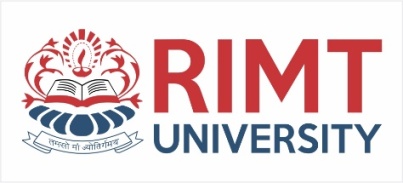 education for life                                          www.rimt.ac.in
Department of Mechanical Engineering
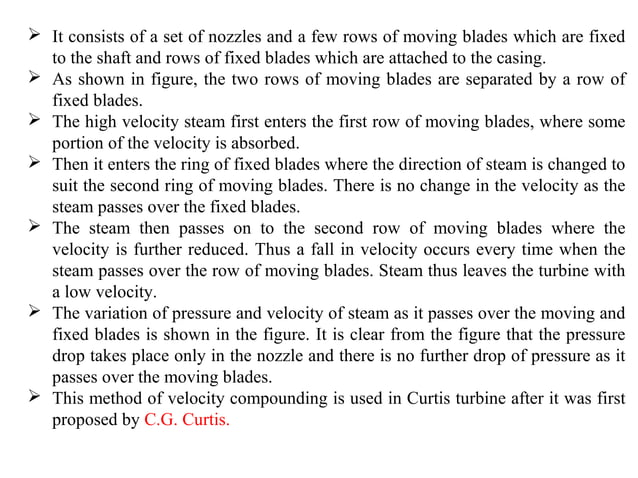 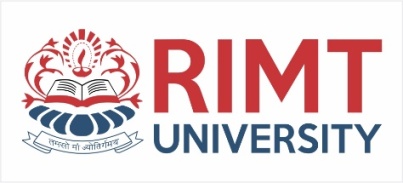 education for life                                          www.rimt.ac.in
Department of Mechanical Engineering
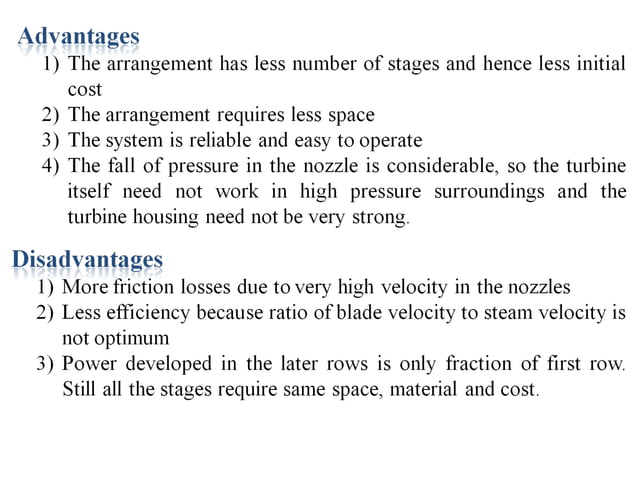 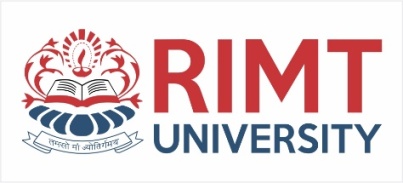 education for life                                          www.rimt.ac.in
Department of Mechanical Engineering
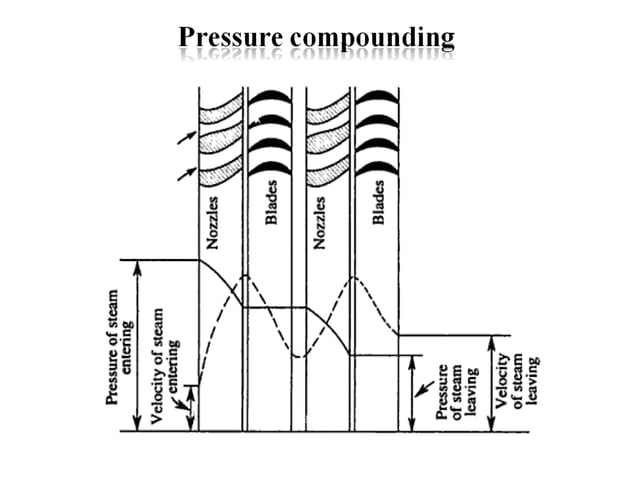 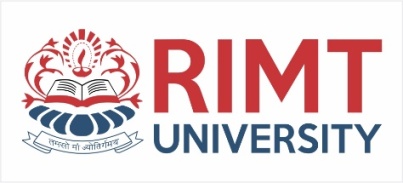 education for life                                          www.rimt.ac.in
Department of Mechanical Engineering
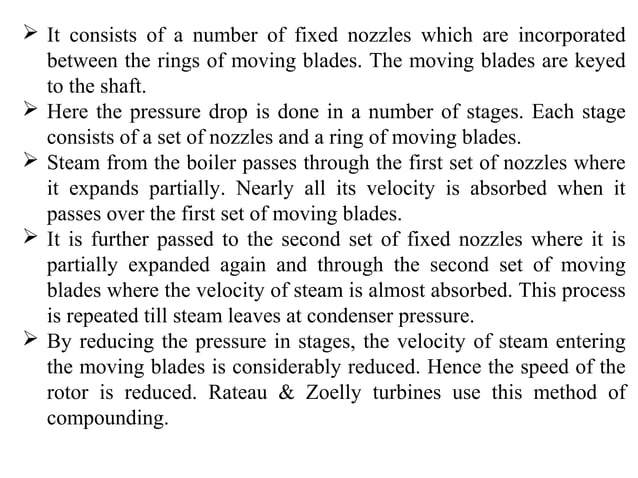 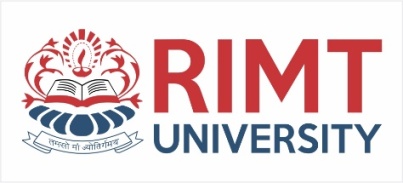 education for life                                          www.rimt.ac.in
Department of Mechanical Engineering
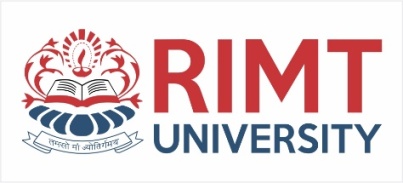 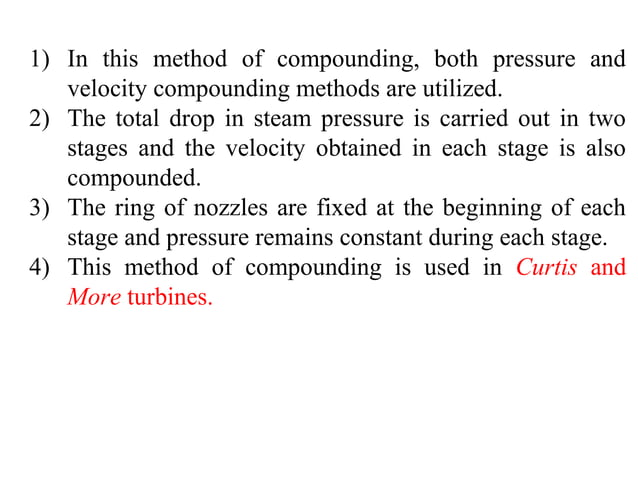 education for life                                          www.rimt.ac.in
Department of Mechanical Engineering
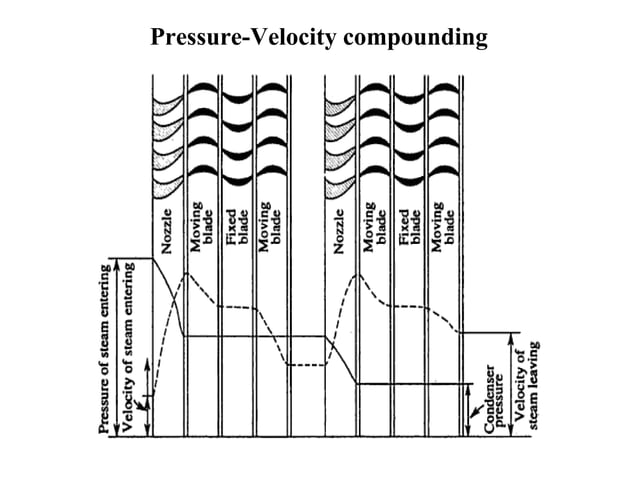 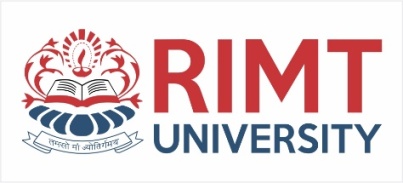 education for life                                          www.rimt.ac.in
Department of Mechanical Engineering
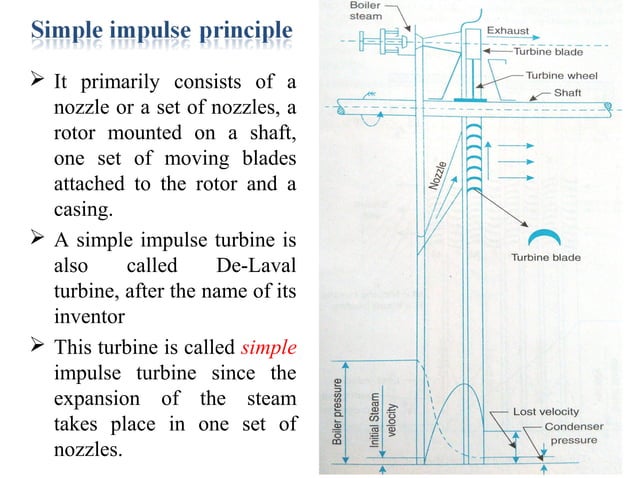 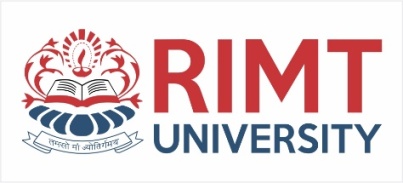 education for life                                          www.rimt.ac.in
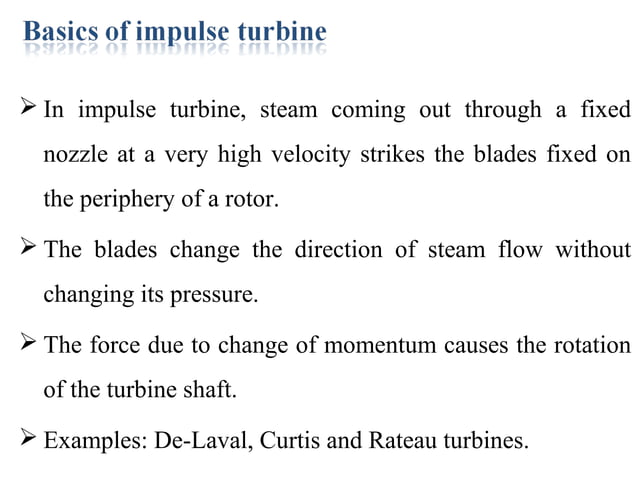 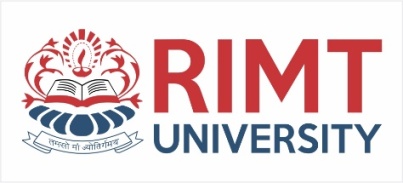 education for life                                          www.rimt.ac.in
Department of Mechanical Engineering
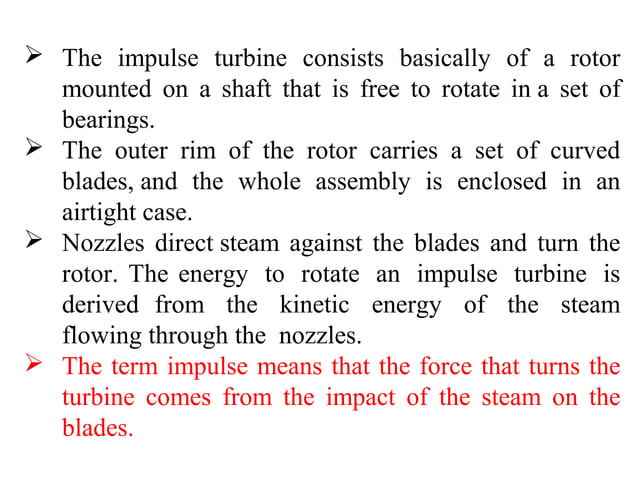 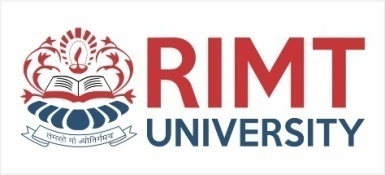 education for life                                          www.rimt.ac.in
Department of Mechanical Engineering
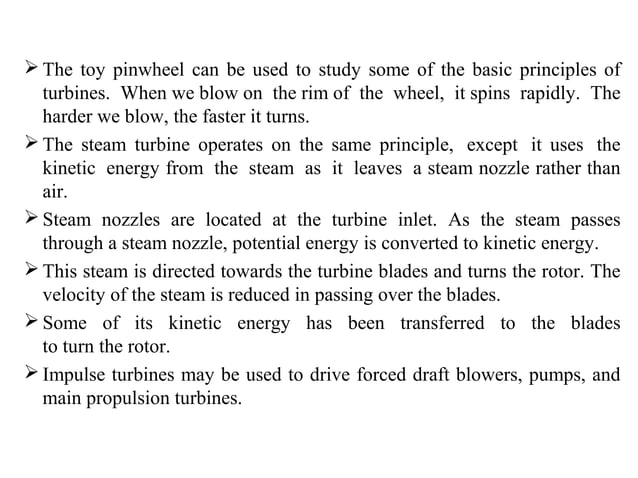 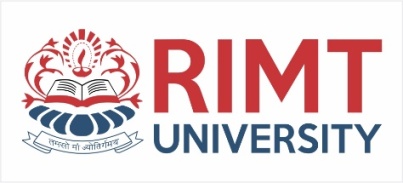 education for life                                          www.rimt.ac.in
Department of Mechanical Engineering
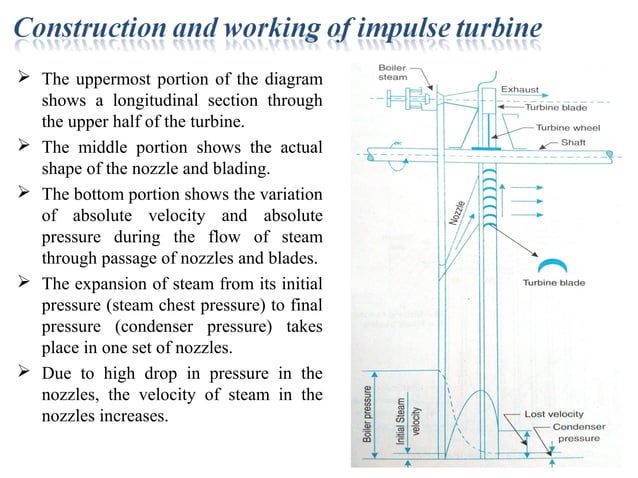 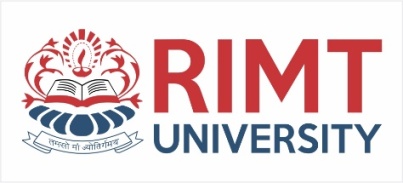 education for life                                          www.rimt.ac.in
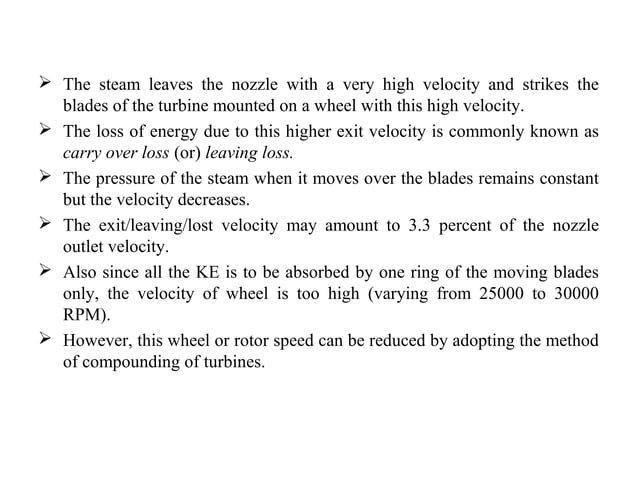 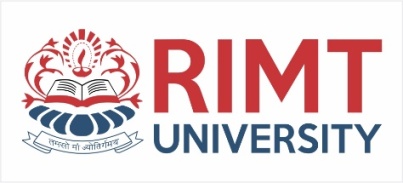 education for life                                          www.rimt.ac.in
Department of Mechanical Engineering
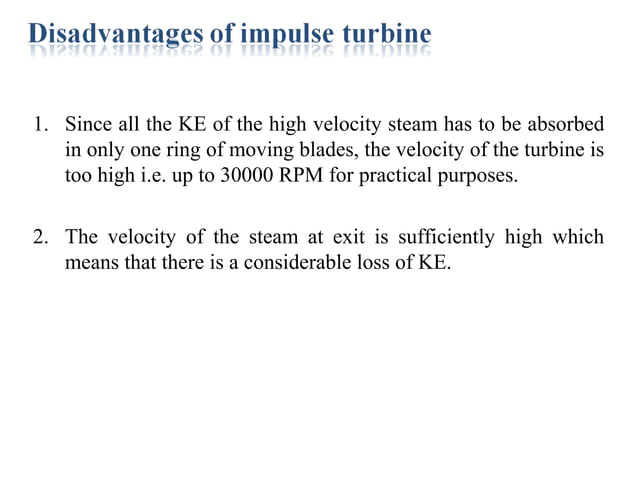 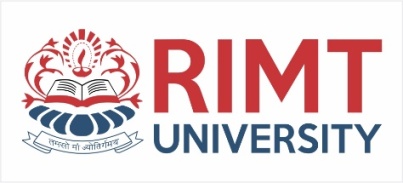 education for life                                          www.rimt.ac.in
Department of Mechanical Engineering
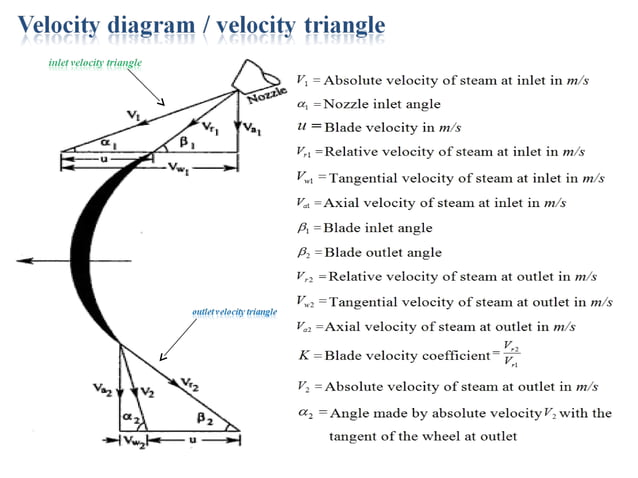 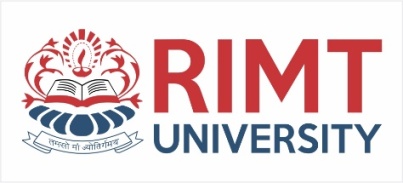 education for life                                          www.rimt.ac.in
Department of Mechanical Engineering
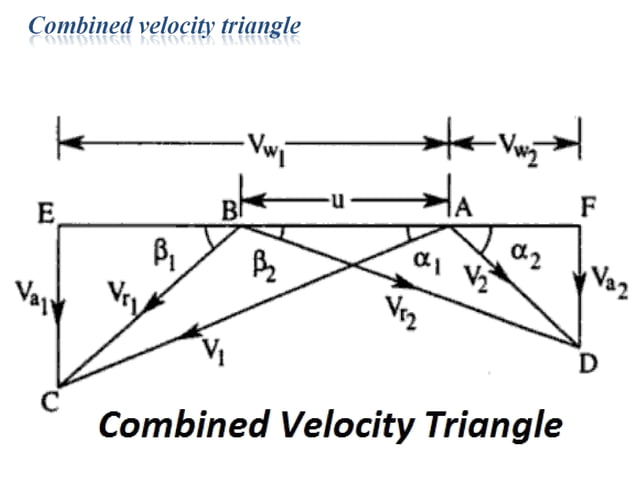 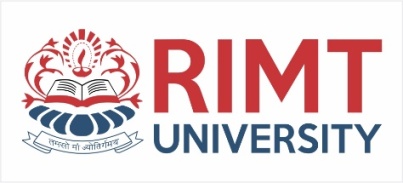 education for life                                          www.rimt.ac.in
Department of Mechanical Engineering
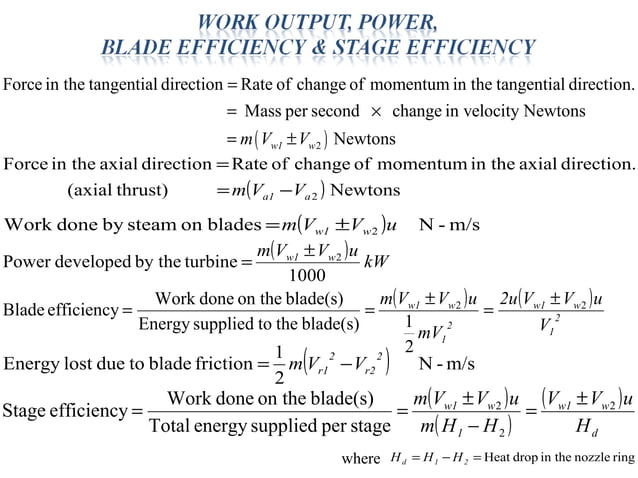 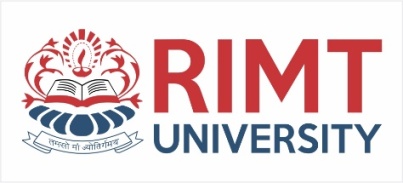 education for life                                          www.rimt.ac.in
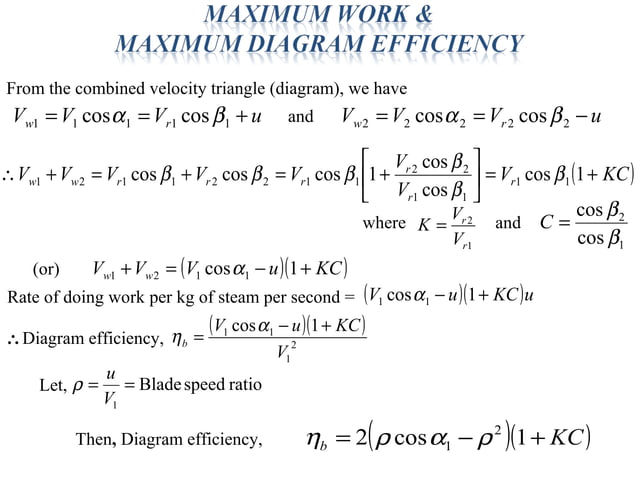 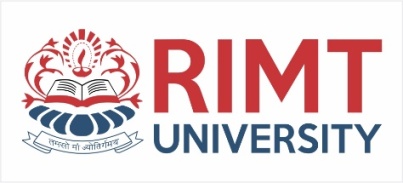 Department of Mechanical Engineering
education for life                                          www.rimt.ac.in
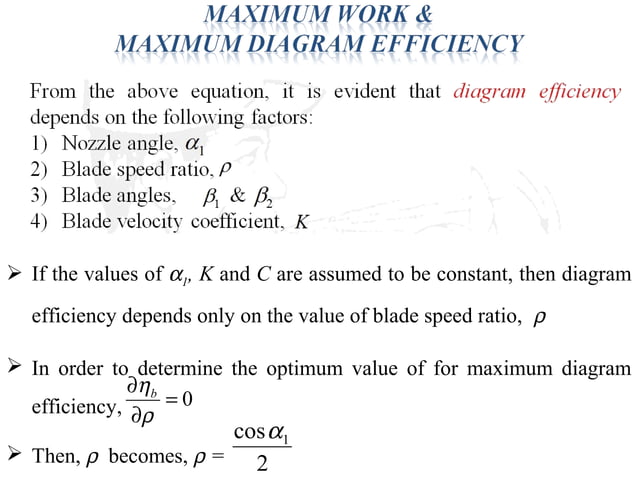 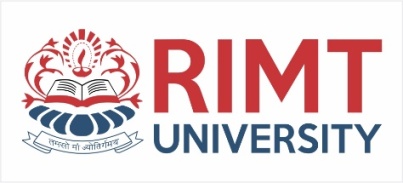 Department of Mechanical Engineering
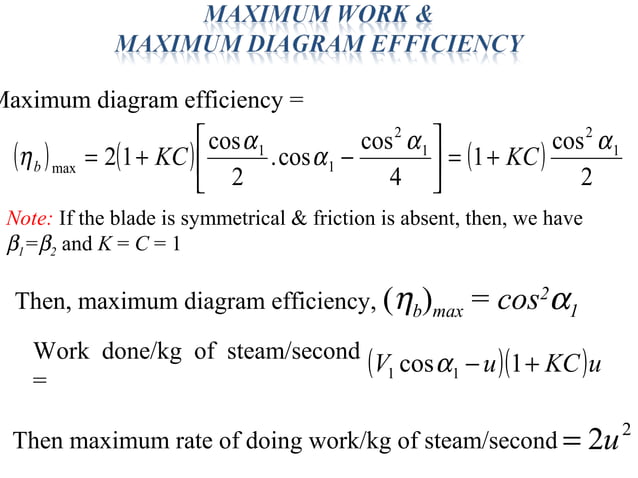 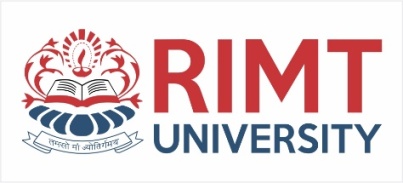 Department of Mechanical Engineering